Période 1
Rituel de problèmes
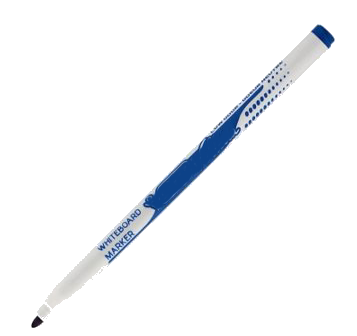 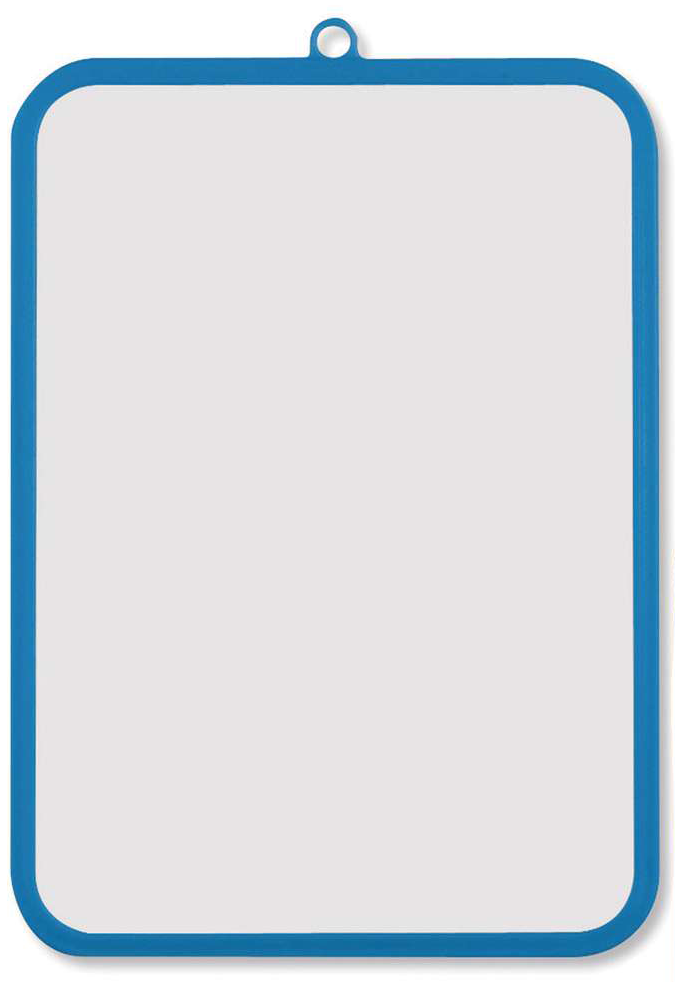 Prends ton ardoise et ton feutre.
Rituel de problèmes • semaine 1 – problèmes 1
C’est la rentrée, le maitre compte ses stylos. Il dispose de 9 stylos bleus et 4 stylos verts.
Combien de stylos a le maitre ?
C’est la rentrée, la maitresse compte les stylos de sa trousse. Elle a 3 stylos bleus et 5 stylos verts. 
Combien de stylos a la maitresse ?
[Speaker Notes: Problème CE1 – Révision année précédente – Problème de parties-tout avec recherche du tout
Solution : La maitresse a 8 stylos.
Problème CE2 – Révision année précédente – Problème de parties-tout avec recherche du tout
Solution : Le maitre a 13 stylos.]
Rituel de problèmes • semaine 1 – problèmes 2
La maitresse dispose de 20 livres. Elle en donne 5 aux élèves de CE2 de la classe.
Combien de livres lui reste-t-il ?
Le maitre dispose de 10 livres. Il en donne 3 aux élèves de CE1 de la classe.
Combien de livres lui reste-t-il ?
[Speaker Notes: Problème CE1 – Révision année précédente – Problème de transformation avec recherche de l’état final
Solution : Il lui reste 7 livres.
Problème CE2 – Révision année précédente – Problème de transformation avec recherche de l’état final
Solution : Il lui reste 15 livres.]
Rituel de problèmes • semaine 2 – problèmes 1
Le cuisinier du restaurant scolaire a commandé 12 tartes et 9 brioches.
Combien de gâteaux a-t-il commandés ?
Le cuisinier du restaurant scolaire a commandé 5 tartes et 4 brioches.
Combien de gâteaux a-t-il commandés ?
[Speaker Notes: Problème CE1 – Révision année précédente – Problème de parties-tout avec recherche du tout
Solution : Il a commandé 9 gâteaux.
Problème CE2 – Révision année précédente – Problème de parties-tout avec recherche du tout
Solution : Il a commandé 21 gâteaux.]
Rituel de problèmes • semaine 2 – problèmes 2
Le cuisinier du restaurant scolaire a réalisé 21 tartes. 16 ont été mangées.
Combien de tartes reste-t-il ?
Le cuisinier du restaurant scolaire a réalisé 11 tartes. 7 ont été mangées.
Combien de tartes reste-t-il ?
[Speaker Notes: Problème CE1 – Révision année précédente – Problème de transformation avec recherche de l’état final
Solution : Il reste 4 tartes.
Problème CE2 – Révision année précédente – Problème de transformation avec recherche de l’état final
Solution : Il reste 5 tartes.]
Rituel de problèmes • semaine 3 – problèmes 1
Il y a 15 filles et 11 garçons en CE2.
Combien d’enfants y a-t-il en tout ?
Il y a 6 filles et 3 garçons en CE1.
Combien d’enfants y a-t-il en tout ?
[Speaker Notes: Problème CE1 – Problème prototypique – Problème de parties-tout avec recherche du tout
Solution : Il y a 9 enfants en tout.
Problème CE2 – Problème prototypique – Problème de parties-tout avec recherche du tout
Solution : Il y a 26 enfants en tout.]
Rituel de problèmes • semaine 3 – problèmes 2
Il y a 22 élèves en tout en CE2. Il y a 9 filles.
Combien de garçons y a-t-il en CE2 ?
Il y a 10 élèves en tout en CE1. Il y a 4 filles.
Combien de garçons y a-t-il en CE1 ?
[Speaker Notes: Problème CE1 – Problème prototypique – Problème de parties-tout avec recherche d’une partie
Solution : Il y a 6 garçons en CE1.
Problème CE2 – Problème prototypique – Problème de parties-tout avec recherche d’une partie
Solution : Il y a 13 garçons en CE2.]
Rituel de problèmes • semaine 4 – problèmes 1
Samia a 12 camarades dans la classe de CE1/CE2. Elle a 8 camarades en CE2.
Combien de camarades a-t-elle en CE1 ?
Yohann a 5 camarades dans la classe de CE1/CE2. Il a 3 camarades en CE2.
Combien de camarades a-t-il en CE1 ?
[Speaker Notes: Problème CE1 – Problème prototypique – Problème de parties-tout avec recherche d’une partie
Solution : Il a 2 camarades en CE1.
Problème CE2 – Problème prototypique – Problème de parties-tout avec recherche d’une partie
Solution : Elle a 4 camarades en CE2.]
Rituel de problèmes • semaine 4 – problèmes 2
Emir a 7 camarades dans la classe de CE1, 5 dans la classe de CE2 et 2 dans la classe de CM1.
Combien de camarades Emir a-t-il en tout ?
Jennifer a 4 camarades dans la classe de CE1 et 7 camarades dans la classe de CE2.
Combien de camarades Jennifer a-t-elle en tout ?
[Speaker Notes: Problème CE1 – Problème prototypique – Problème de parties-tout avec recherche du tout
Solution : Jennifer a 11 camarades en tout.
Problème CE2 – Problème prototypique – Problème de parties-tout avec recherche du tout
Solution : Emir a 14 camarades en tout.]
Rituel de problèmes • semaine 5 – problèmes 1
Dans notre classe, 12 élèves de CE1 et 6 élèves de CE2 mangent au restaurant scolaire.
Combien d’élèves de la classe mangent au restaurant scolaire ?
Dans la classe, 6 élèves de CE1 et 3 élèves de CE2 mangent au restaurant scolaire.
Combien d’élèves de la classe mangent au restaurant scolaire?
[Speaker Notes: Problème CE1 – Problème prototypique – Problème de parties-tout avec recherche du tout
Solution : 9 élèves de la classe mangent au restaurant scolaire.
Problème CE2 – Problème prototypique – Problème de parties-tout avec recherche du tout
Solution : 18 élèves de la classe mangent au restaurant scolaire.]
Rituel de problèmes • semaine 5 – problèmes 2
Il y a 15 élèves de CE2 dans la classe. 12 mangent au restaurant scolaire.
Combien d’élèves de CE2 mangent à la maison ?
Il y a 9 élèves de CE1 dans la classe. 5 mangent au restaurant scolaire.
Combien d’élèves de CE1 mangent à la maison ?
[Speaker Notes: Problème CE1 – Problème prototypique – Problème de parties-tout avec recherche d’une partie
Solution : 4 élèves de CE1 mangent à la maison.
Problème CE2 – Problème prototypique – Problème de parties-tout avec recherche d’une partie
Solution : 3 élèves de CE2 mangent à la maison.]
Rituel de problèmes • semaine 6 – problèmes 1
Dans l’école, il y a 3 classes : une classe de CP avec 22 élèves, une classe de CE1 avec 21 élèves et une classe de CE2 avec 25 élèves.
Combien d’élèves y a-t-il en tout dans l’école ?
Dans la classe, il y a 8 élèves de CP, 7 élèves de CE1 et 9 élèves de CE2.
Combien d’élèves y a-t-il en tout dans la classe ?
[Speaker Notes: Problème CE1 – Problème à étapes
Solution : Il y a 24 élèves dans la classe.
Problème CE2 – Problème à étapes
Solution : Il y a 68 élèves dans la classe.]
Rituel de problèmes • semaine 6 – problèmes 2
Dans l’école, il y a 70 élèves : une classe de CP avec 20 élèves, une classe de CE1 avec 25 élèves et les autres sont en CE2.
Combien d’élèves y a-t-il en CE2 ?
Dans la classe, il y a 25 élèves : 
5 élèves en CP, 7 élèves en CE1 et les autres en CE2.
Combien d’élèves de CE2 y a-t-il dans la classe ?
[Speaker Notes: Problème CE1 – Problème à étapes
Solution : Il y a 13 élèves de CE2 dans la classe.
Problème CE2 – Problème à étapes
Solution : Il y a 25 élèves de CE2 dans la classe.]
Rituel de problèmes • semaine 7 – problèmes 1
Dans la bibliothèque de la classe, il y a 34 romans, 21 bande dessinées et 23 documentaires.
Combien de livres y a-t-il dans la bibliothèque de la classe ?
Aujourd’hui, les élèves de la classe de CE1 ont emprunté 7 romans, 11 bandes dessinées et 8 documentaires.
Combien de livres ont été empruntés par la classe de CE1 ?
[Speaker Notes: Problème CE1 – Problème à étapes
Solution : 26 livres ont été empruntés par les CE1.
Problème CE2 – Problème à étapes
Solution : Il y a 78 livres dans la bibliothèque de la classe.]
Rituel de problèmes • semaine 7 – problèmes 2
Dans la bibliothèque de la classe, il y a 96 livres : 24 romans, 41 bandes dessinées et des documentaires.
Combien de documentaires y a-t-il dans la bibliothèque de la classe ?
Les élèves de la classe de CE1 ont emprunté 25 livres : 6 romans, 9 bandes dessinées et des documentaires.
Combien de documentaires ont été empruntés par les CE1 ?
[Speaker Notes: Problème CE1 – Problème à étapes
Solution : Les CE1 ont emprunté 10 documentaires.
Problème CE2 – Problème à étapes
Solution : Il y a 31 documentaires dans la bibliothèque de la classe.]